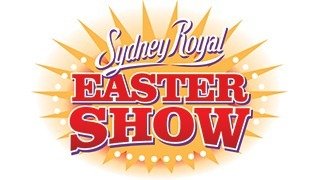 Rod is in the stadium
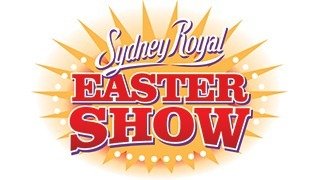 Bec is buying showbags.
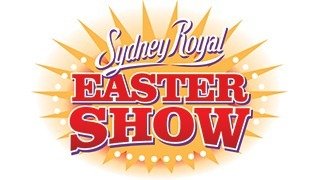 Keith isn’t riding a roller coaster.
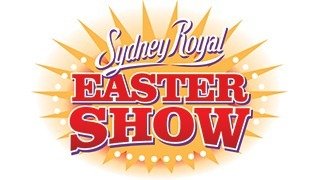 Jacob is riding a horse in the paddock.
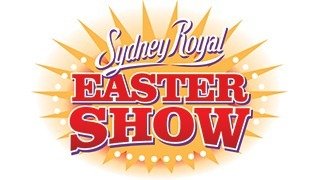 Mary isn’t eating cake.
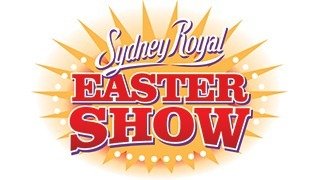 Keith and Mary aren’t drinking wine.
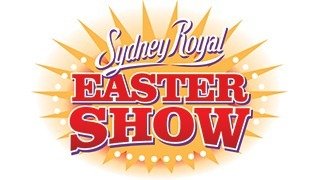 Keith is in the garden.
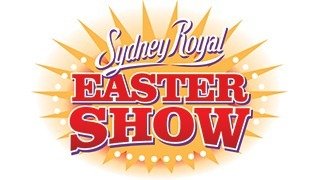 The thief is in the café.
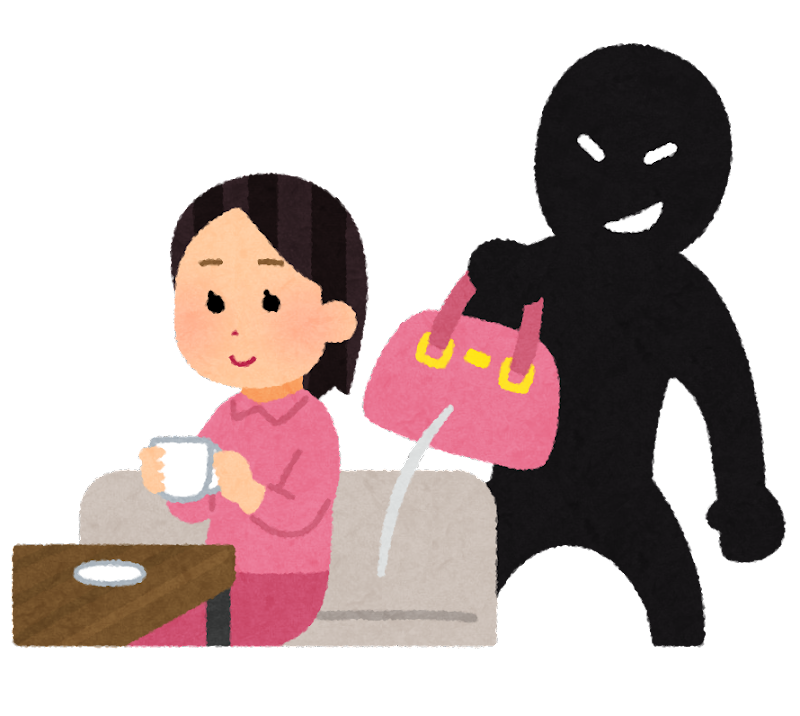 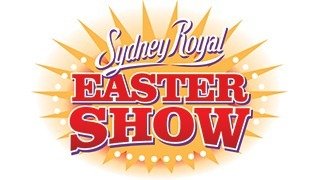 Bec is in the pavilion.
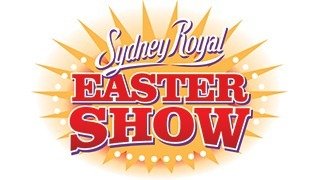 Rod is eating cake.
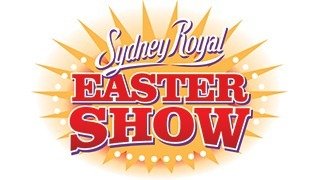 John isn’t buying showbags.
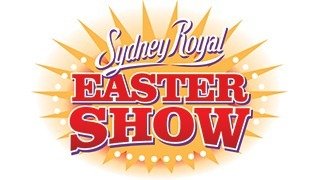 Mary isn’t in the café or the stadium.
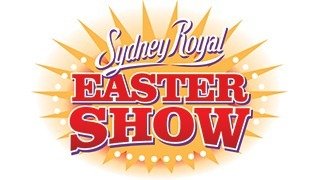 The thief is drinking wine.
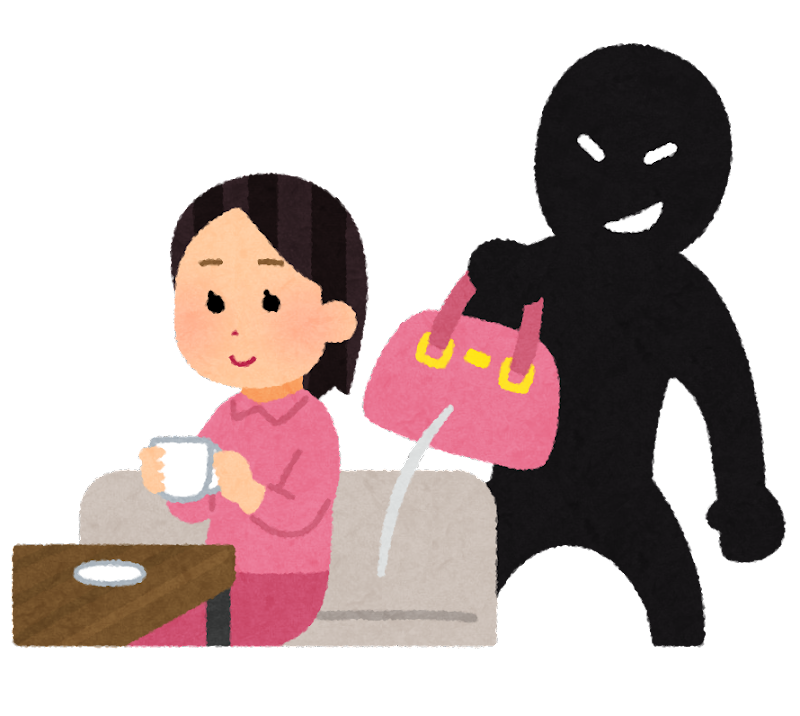 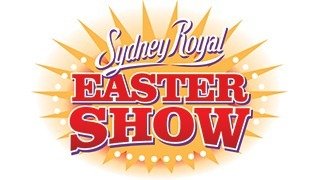 Mary isn’t watching woodchopping.
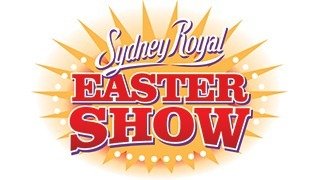 John isn’t in the garden.